Projekt: ZŠ Červená Voda – moderní škola, registrační číslo projektu CZ.1.07/1.4.00/21.2543
Příjemce: Základní škola a mateřská škola Červená Voda, Červená Voda 341, 561 61
Název materiálu:
Kružnice trojúhelníku opsaná, vepsaná
Autor materiálu:
Eva Veselá
Zařazení materiálu:
Šablona:
Inovace a zkvalitnění výuky prostřednictvím ICT (III/2)
Předmět:
Matematika
32-7-20
Sada:
32-7
Číslo DUM:
Ověření materiálu ve výuce:
Datum ověření:
8. 11. 2012
Eva Veselá
Ověřující učitel:
9. třída
Třída:
Materiál je určen k bezplatnému používání pro potřeby výuky a vzdělávání na všech typech škol a školských zařízení.
Jakékoliv další používání podléhá autorskému zákonu.
Tento výukový materiál vznikl v rámci Operačního programu Vzdělání pro konkurenceschopnost.
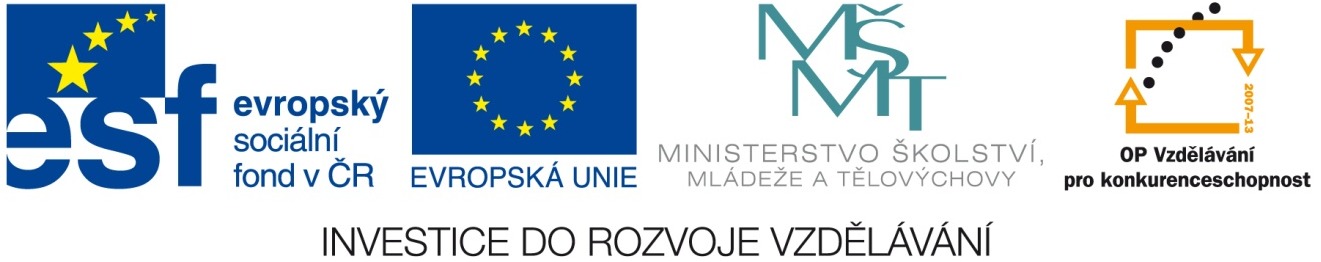 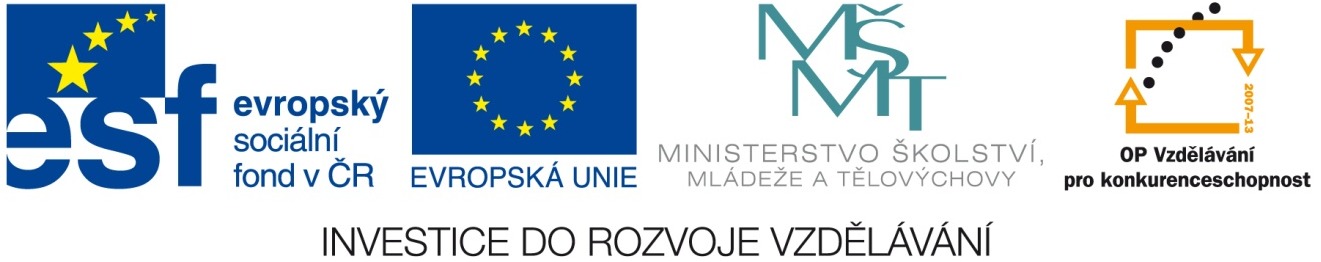 Metodický list
Název materiálu:	Kružnice trojúhelníku opsaná, vepsaná
Autor materiálu:	Eva Veselá

Zařazení materiálu:
Šablona:	Inovace a zkvalitnění výuky prostřednictvím ICT (III/2)		
Sada: 32-7	     Číslo DUM: 32-7-20	    Předmět: Matematika	
     
Ověření materiálu ve výuce:
Datum ověření: 8. 11. 2012      Třída: 9. třída	     Ověřující učitel: Eva Veselá
	     
Anotace materiálu: Prezentace vysvětluje a popisuje postup konstrukce kružnice trojúhelníku opsané i postup kružnice trojúhelníku vepsané. Obsahuje úlohy k samostatnému procvičení se zvoleným trojúhelníkem ostroúhlým, pravoúhlým i tupoúhlým (snímek 9 a 15) .
     
Podrobný metodický popis možností použití materiálu: Prezentaci lze využít k frontální výuce i samostudiu.   Obsahuje zadání úloh k procvičení (snímek 9 a 15). 

Poznámka:  Volný pracovní list, pomůcky na rýsování
KRUŽNICE TROJÚHELNÍKU OPSANÁKRUŽNICE TROJÚHELNÍKU VEPSANÁ
KRUŽNICE TROJÚHELNÍKU OPSANÁ
C
o₂
k
o₁ - osa strany AB
o₂ - osa strany BC
o₃ - osa strany AC
o₃
S
S - průsečík os stran
      (střed kružnice k)
r
B
A
o₁
r = ISAI - poloměr kružnice k
k (S, r = ISAI)
Postup konstrukce
Δ ABC
o₁ - osa strany AB
o₂ - osa strany BC
o₃ - osa strany AC
S; S Є o₁∩ o₂∩o₃
k; k (S, r = ISAI)
1. Kružnice opsaná ostroúhlému trojúhelníku
C
k
střed S leží
uvnitř trojúhelníka
S
A
B
2. Kružnice opsaná pravoúhlému trojúhelníku
C
k
střed S leží
ve středu jedné strany
trojúhelníka
S
A
B
3. Kružnice opsaná tupoúhlému trojúhelníku
k
C
střed S leží vně
trojúhelníka
S
A
B
ÚKOL: vypracuj úlohy v samostatné práci
Sestroj kružnici opsanou trojúhelníku:
	a) ABC, je-li a = 5 cm, b = 5 cm, c = 7 cm
		(ostroúhlý trojúhelník)
	b) KLM, je-li k = 5 cm, l = 4 cm, m = 3 cm
		( pravoúhlý trojúhelník)
	c) RST, je-li r = 5 cm, s = 7 cm, t = 10 cm
		(tupoúhlý trojúhelník)
KRUŽNICE TROJÚHELNÍKU VEPSANÁ
C
o₂
k
o₁ - osa úhlu ACB
o₂ - osa úhlu CAB
o₃ - osa úhlu ABC
o₃
S
S - průsečík os úhlů
      (střed kružnice k)
r
B
A
X
o₁
r = ISXI - poloměr kružnice k
k (S, r = ISXI)
Postup konstrukce
Δ ABC
o₁ - osa úhlu ABC
o₂ - osa úhlu CAB
o₃ - osa úhlu ACB
S; S  Є o₁∩ o₂∩o₃
SX     AB
k; k (S, r = ISXI)
ᴛ
1. Kružnice vepsaná ostroúhlému trojúhelníku
C
k
střed S leží
uvnitř trojúhelníka
S
A
B
2. Kružnice vepsaná pravoúhlému trojúhelníku
C
střed S leží uvnitř trojúhelníka
k
S
A
B
3. Kružnice vepsaná tupoúhlému trojúhelníku
C
střed S leží 
 uvnitř trojúhelníka
S
k
A
B
ÚKOL: vypracuj úlohy v samostatné práci
Sestroj kružnici vepsanou trojúhelníku:
	a) ABC, je-li a = 5 cm, b = 5 cm, c = 7 cm
		(ostroúhlý trojúhelník)
	b) KLM, je-li k = 5 cm, l = 4 cm, m = 3 cm
		( pravoúhlý trojúhelník)
	c) RST, je-li r = 5 cm, s = 7 cm, t = 10 cm
		(tupoúhlý trojúhelník)
Seznam použité literatury a pramenů:
Objekty, použité k vytvoření sešitu, jsou součástí SW Smart Notebook nebo pocházejí z veřejných knihoven obrázků (public domain) nebo jsou vlastní originální tvorbou autora.
Autor:
Mgr. Eva Veselá
Základní škola Červená Voda
vesela.eva@email.cz
 2012